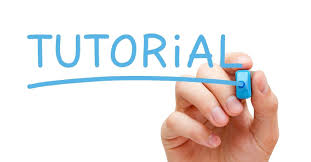 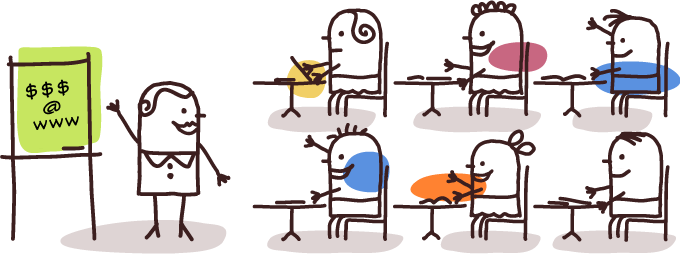 Q1: Calculate the following:
 A)The weight in grams of 0.45 moles of glucose(C6H12O6)?
No. of moles =  wtg /MW 
wtg = No. of moles * MW 
MW of glucose = (12*6) + (1*12) +(16*6) = 180g/mole.
wtg = 0.45 *180 = 81 g.

B)The weight in grams of 1*1023 molecules of NaCl?
1 mole has 6.023 * 1023  (Avogadro's number)
 ? mole has 1 * 1023      
 no of moles = 0.166 mole.
MW of  NaCl = (1* 23) + (1* 35.5)= 58.5g/mole.
wtg = 0.166 * 58.5 = 9.71 g.
C)The number of molecules in 2.25g  glycine (C2H5NO2)? 
MW of  glycine = (2*12) + (1*14) + (2*16) + (5*1) = 75g/mole.
1 mole has  75g
? mole has 2.25g
 no of moles = = 0.03 mole.
Since 1 mole 6.023 * 1023 (Avogadro's number)
     0.03 mole ? molecules
 no. of molecules = 0.03 * 6.023 * 1023 
                                    = 0.18 * 1023 molecule
Q2: Calculate the normality of the following solutions:
250ml of HCl containing 18.25g of HCl
N = No. of equivalents / V(L)
No. of equivalents = wtg of solute / EW
EW= MW of solute / n
= 36.5 / 1 = 36.5
No. of equivalents = wtg of solute / equivalents weight 
                               = 18.25 /36.5
                                = 0.5
N = No. of equivalents / V(L)
     = 0.5 / 0.25
     =2 normal.
Given values:
wt= 18.25g
V=250 ml =0.25 L
Mwt = 35.5+1= 36.5g/ mol
n=1      (HCl  H+ + Cl -)
N=?
B) 49 g of H2SO4 in 250ml?
No.of moles= wt / mwt
                      = 49/98
                      = 0.5 moles
M= no.of moles/ V(L)
    = 0.5/0.25 =2 M

N= M x n
    = 2 x  2
    = 4 normal.
Given values:
wt=49 g
V=250 ml =0.25 L
Mwt = (2*1) + (1*32) + (4*16)  = 98g/mole
n=2     (H2SO4  2H + + SO4 - )
N=?
Q3: 12.25g of H3PO4 was dissolved in water and the volume made up to 100ml calculate the normality of the solution?
N = M * n
M = No. of moles of solute / V(L)
No. of moles = wtg /MW 
                       = 12.25 / 98 
                      =  0.125 mole.

M = No. of moles of solute / V(L)
    = 0.125 / 0.1
    =  1.25 molar

N = M * n
    = 1.25 * 3
   =  3.75 normal.
Given values:
wt=12.25 g
V=100 ml =0.1L
Mwt= (3*1) + (1*31) + (4*16)  = 98g/mole.
n=3            (H3PO4  3 H+ + PO4 - )
N=?
Q4: 20g of NaCl was dissolved  in 200ml of water what is its W/V%?
       20 g  in  200 ml
         ?      in  100 ml (according to w/v% definition)
 = 10g  NaCl in 100 ml water  the W/V% is 10%
Q5: How many ml of 0.8M acetic acid (CH3COOH) are needed to prepare 200ml of 0.4N acetic acid?
N = M * n    so  M = N/n
M of the required solution = 0.4/ 1=  0.4 molar
C1 V1 = C2V2 
0.8 * V1= 0.4 * 200
0.8 * V1=  80
V1= 80 / 0.8
V1 = 100 ml
i.e: 100 ml of the 0.8M solution is needed and make up the volume to 200ml with distilled water.
Note : make sure that the units are the same
Given values:
M=0.8M
V1=?
N= 0.4 N
V2=200 ml 
n=1     (CH3COOH  CH3COO - + H+ )
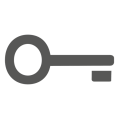 Q6: Calculate the molarity and the Osmolality of a 10% W/V% MgCl2 solution?
No. of moles =  wtg /MW
                         = 10/ 95 = 0.1 mole.
M = No. of moles of solute / V(L)
    = 0.1 / 0.1 
   = 1 molar.

O = M * n
     = 1 * 3
   =3 Osmolarity.
Given values:
W/V%=10%
From w/ v%  wt= 10 g  V=  100 ml =0.1L
n=3     (MgCl2   Mg+ + 2 Cl-)
MW = (1*24) + (2*35.5) = 95g/mole.
M=?
O=?
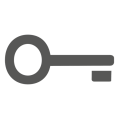 Q7: How would you prepare 0.2L of 0.3%  W/V% of MgCl2 ?
From w/v%      0.3 g  in  100 ml 
                                ?  g   in 200 ml ( convert from L to ml [ 0.2 x 1000])
= (0.3 * 200) / 100
= 0.6 g of MgCl2 
0.6 g of MgCl2 is dissolved in a little volume of distilled water then make up the volume to 200ml with distilled water.
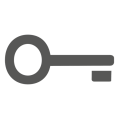 Q8: Describe the preparation of 2L of a 0.23M H2SO4 solution starting from a stock solution of H2SO4 92% W/W%, SG=1.84 g/ml?
M = No. of moles of solute / V(L)
 No. of moles = M * V(L)
                      =  0.23 * 2 = 0.46mole
wtg = No. of moles * MW
     = 0.46 * 98  = 45.08g 
 Since  92g of H2SO4 stock solution in 100g solution ( from w/w%)
      45.08g of H2SO4 required solution in ?g solution 
= (45.08 * 100) / 92 =  49g of solution 
V= wt /ρ  = 49/ 1.84     V= 26.6ml
So 26.6ml of the stock solution is taken then complete up the volume to 2 liters with distilled water.
Given values:
M= 0.23 M
V= 2L
MW = (2*1) + (1*32) + (4*16)  = 98g/mole 
W/W%=92% = 0.92 (as decimal )
SG = ρ = 1.84 g/ml
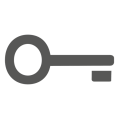 Or by applying :
Wt (g) = V ( ml) ? x w/w% as decimal x SG
Q9: Calculate the molarity of H2SO4 which has a molality of 6.8 molal, P=1.48 g/ml?
             Molality means  6.8 mole of solute in 1000 g of solvent.
MW of H2SO4 = (2*1) + (1*32) + (4*16)  = 98g/mole.
No. of moles =  wtg /MW 
thus wtg = No. of moles * MW
              = 6.8 * 98
               = 666.4g ( wt of solute)
The weight of solution = weight of solvent + weight of solute. 
                                     =   1000 + 666.4
                                      = 1666.4g
V= wt /ρ
   = 1666.4 / 1.48
   = 1125.9 ml
Since 6.8 mole of solute in 1125.9 ml of solution
              ? mole of solute in 1000 ml of solution         M= 6.04 molar.
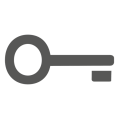 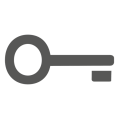 (since M definition requires the volume of solution)
Q10: A solution of H2SO4 is 4% W/W% ,density is 1.84g/ml. Calculate the molarity, normality and molality?
A) Molarity
Since 4% W/W is 4 g H2SO4 in 100g solution.
No. of moles = wtg /MW 
                         = 4 / 98 = 0.04 mole.
V= wt /ρ
   = 100/ 1.84
    = 54.35 ml of solution = 0.05435 L
M = no of moles/ V (L)
      = 0.04 / 0.05435
M= 0.74 molar.
Given values:
w/w%=4%
From w/w% 
 wt of solute = 4 g  
Wt of solution=  100 g

Mwt = (2*1) + (1*32) + (4*16)  = 98g/mole
n=2     (H2SO4  2H + + SO4 - )
M, m, N=?
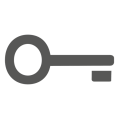 B) Normality 
N = M * n
n= 2
N= 0.74 * 2
N = 1.48 normal.
C) Molality
Since the weight of solution = weight of solvent + weight of solute.
Thus, the weight of solvent = weight of solution - weight of solute.
                                                  = 100g – 4 g == 96g
0.04 mole of solute in 96 g of solvent
     ?   mole of solute in 1000 g of solvent
 No. of moles of solute  1000 g of solvent   = (  0.04 * 1000) / 96 = 0.42 moles 
The molality is 0.42